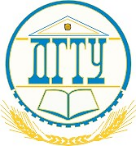 Курс лекций «Общая химия»
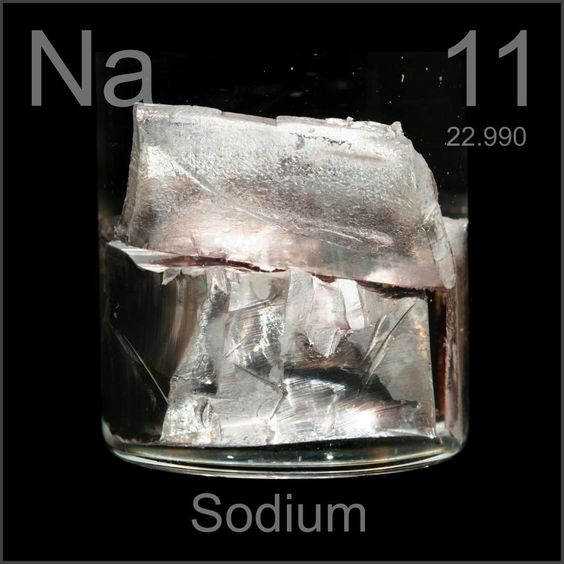 ЛЕКЦИИ 11-17. ОБЩИЕ И ЭЛЕКТРОХИМИЧЕСКИЕ СВОЙСТВА МЕТАЛЛОВ. КОРРОЗИЯ. МЕТОДЫ ЗАЩИТЫ МЕТАЛЛОВ ОТ КОРРОЗИИ
Новикова Анастасия Александровна
канд. хим. наук, доцент кафедры «Химия» ДГТУ
M
Раствор
двойной электрический слой
- - - - -
+ + + +
Mn+
Электродные процессы
Пластинку металла М погрузим в волу или раствор
 Небольшая часть металла в результате гидратации переходит в раствор в виде ионов Мn+ 
 При этом пластинка металла приобретает отрицательный заряд
РЕЗУЛЬТАТ:
1. На границе  металл – раствор устанавливается равновесие
M   +  mH2O           	[M(H2O)m]n+ +  nē
2. Катионы металла в растворе концентрируются у поверхности отрицательно заряженной пластины.
3. Образуется двойной электрический слой
4. На границе металл-раствор возникает скачок электрического потенциала
Электрохимические свойства металлов
Двойной электрический слой
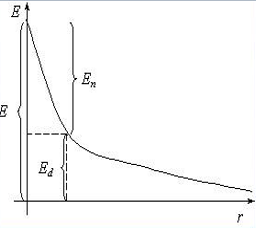 Два случая формирования потенциала: 
а - активный металл , отрицательный  потенциал ; 
б - малоактивный металл , 
положительный потенциал
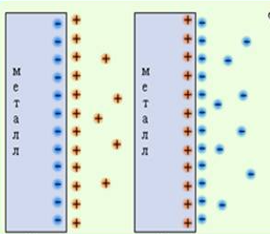 Распределение потенциала в двойном электрическом слое: 
r- расстояние от поверхности металла
а)                          б)
3
Скачок потенциала на границе металл-раствор электролита называют  
ЭЛЕКТРОДНЫМ ПОТЕНЦИАЛОМ - φ [В]
Величина электродного потенциала зависит от :
- природы вещества
 концентрации вещества
 температуры
Ур. Нернста
φ - электродный потенциал
φ 0 – стандартный электродный потенциал
R – универсальная газовая постоянная 
Т – температура
F – постоянная Фарадея (9,64×104 Кл/моль)
n – число электронов, участвующих в окислительно-восстановительном процессе.
Стандартный электродный потенциал – φ°(Men+/Me) – потенциал, измеренный при стандартных условиях T=298 К и [Mеn+] =1 моль/л, относительно стандартного водородного электрода.
5
H2
H+
Pt
Pt
H2
H+
Водородный электрод 2H+H20,Pt
Граница раздела платина-электролит
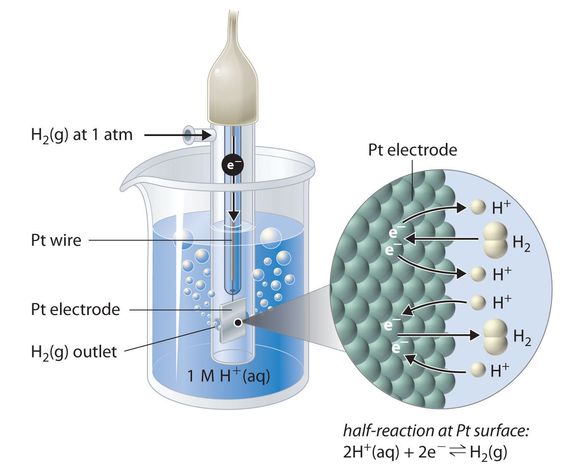 2H+ + 2ē  H2         pH  7
2H2O+2ē H2+2OH- pH  7
Стандартный водородный электрод  
при  CH+ = 1 моль/л; Т0 = 298 К; Р0=1.013105 Па
СТАНДАРТНЫЙ ЭЛЕКТРОДНЫЙ ПОТЕНЦИАЛ (φ0) – потенциал данного электродного процесса при концентрациях каждого из участвующих веществ 1 моль/л

Стандартный электродный потенциал определяется экспериментально относительно  стандартного водородного электрода
2H+ + 2ē  H2
Электрохимический ряд напряжения металлов
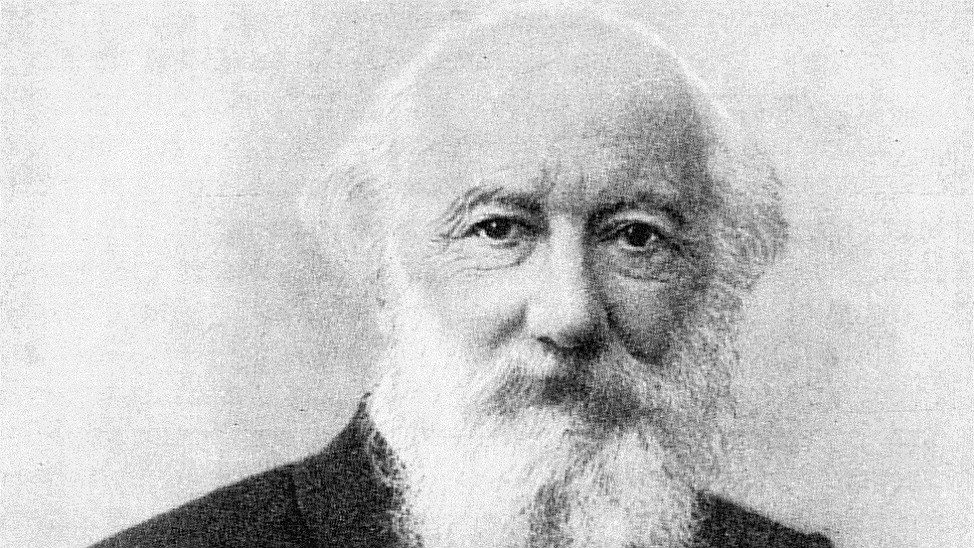 Н.Н.Бекетов
Усиливаются окислительные св-ва Ме+
Li, K, Ba, Na, Mg, Al, Ti, Mn, Zn, Cr, Fe,Cd,

Co, Ni, Sn, Pb, H, Bi, Cu, Ag, Hg, Pt. Au
Усиливаются восстановительные св-ва Ме
8
Водородная шкала электродных потенциалов
0 Men+/ Me0  =  Е
Стандартные электродные потенциалы (0, В)
А() Me0|Men+||2H+|H20(Pt) (+)К        или        А() (Pt)H20, |2H+||Men+|Me0 (+)К
если	CH+ = 1 моль/л;  Т0 = 298 К;  Р0=1.013105 Па;  I = 0, А
CМе+ = 1 моль/л
Cu2+Cu0      Cu2+ + 2ē  Cu0
Cl-AgCl,Ag0  AgCl+e=Ag +Cl-    
 =f(CCl-)
Водородный электрод
2H+H20,(Pt)
Кислородный электрод
OH-O2,(Pt)
Sn4+,Sn2+Pt
Cr2O72-,Cr3+,H+Pt
Типы электродов (для различных видов электродных реакций)
1. Электроды первого рода
Men+Me0
2. Электроды второго рода
 Ann-MeAn,Me0
3. Газовые электроды
 Кat+; An-газ,Pt
4. Редокс-электроды 
 Меx+,Меy+Pt
5. Ионселективные электроды
(ионообменные, мембранные)-стеклянный электрод
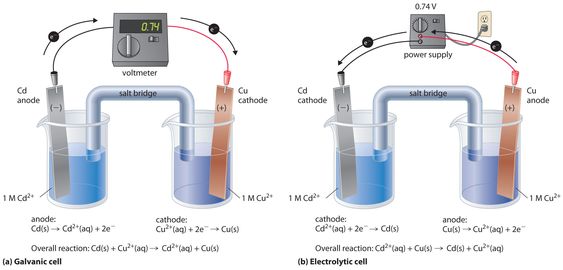 11
1электрод     Me1  (Men+)1 + nē
2 электрод    Me2  (Men+)2 + nē
Анод  ():     Me1  (Men+)1 + nē
Катод (+):   (Men+)2 + nē  Me2
Катод ():   (Men+)1 + nē  Me1
Анод  (+):     Me2 (Men+)2 + nē
Состояние электрохимической системы
электроды первого рода	 	Me1|(Men+)1||(Men+)2|Me2 	2 > 1
1. Равновесие      G=0; I=0
   1; 2
2. Гальванический элемент
   G<0; I0;	 к > а  
   E = к – а > 0    -   ЭДС
3. Электролиз
   G > 0; I0; 	U > E
  U-напряжение разложения
Электрохимическая система
При равновесии  G = 0 , то ток в цепи: I = 0
G=rG + Wэ;   rG-протекание хим.реакции; Wэ- работа переноса  электрических зарядов
Wэ = n F E	 	E = ∆φ =К – А  разность потенциалов
			F = NA ē  96500 Кл/моль - число Фарадея
			n – число молей электронов
Самопроизвольн. процесс - rG  0,→Е>0  К > А гальванический элемент (химический источник тока - ХИТ)получение электрической энергии в результате протекания О-ВР.  Потенциалы: Катод «+», Анод «-»
I  0
rG  0
Вынужденный процесс - rG >0,→Е<0  К < А 
электролизер (электролиз)за счет электрической энергии внешнего источника тока протекают вынужденные окислит.-восст.реакции. Потенциалы: Катод «-», Анод «+»